Where does our food come and why does it come from there?
Taming plants – Year 5
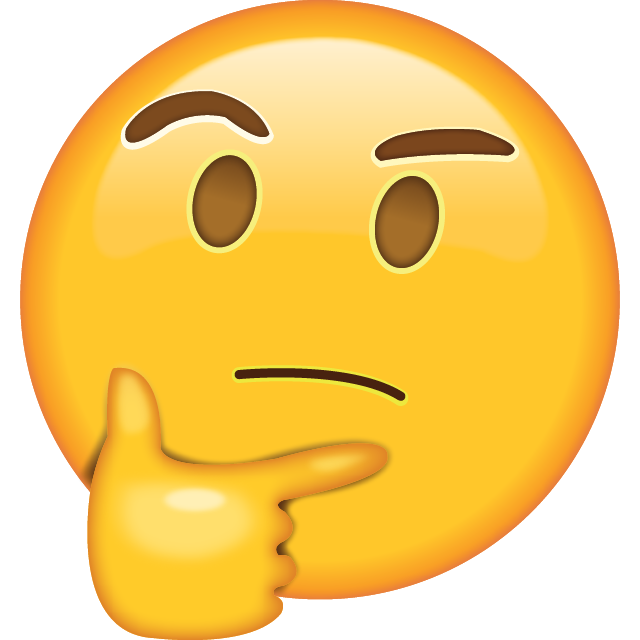 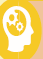 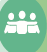 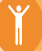 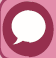